Vielfältig zum Ziel.
Zweck von und Ideen zur Förderung der Diversität in Unternehmen
Mag.a Dr.in Elisabeth Anna Günther
05.12.2019, ESF  Jahrestagung 2019
[Speaker Notes: Danke dafür, dass Sie mich eingeladen haben in diesem Rahmen einen kurzen Input zu geben. Das Ziel meines Vortrages ist es, aus der Forschung ein paar Anregungen mit zu geben. Anregungen hinsichtlich dessen, weshalb Diversität hilfreich und sinnvoll sein kann. Und, wie Sie es schaffen können, die Diversität in Ihrem Kontext zu fördern bzw. zu halten.]
Einbindung von Potential und Talenten
Inklusion/Einbindung
Zugehörig sein
Einzigartigkeit behalten können

      (Shore 2011)
Fotoquelle: pixabay.com, Gellinger
[Speaker Notes: Zum Einstieg möchte ich gern kurz auf das Video eingehen, welches wir gerade gesehen haben. Wie Sie im Video gesehen haben, reicht es nicht nur Personen anzustellen, die vielleicht anders aussehen, handeln oder denken. Zu groß ist der – oft unbewusste – Druck, sich an dieses Umfeld an zu passen. 

In der Englisch-sprachigen Forschung und Unternehmenswelt wird das unter dem Schlagwort „Inclusion“ verhandelt. Inklusion, oder eben Einbindung, von Potential und Talenten zeigt sich darin, dass diese Teil der Gruppe werden, sich hier also einbringen können. Aber nicht um den Preis die eigene Identität vollkommen aufzugeben, also sich zu assimilieren. Vielmehr zeigt sich das Potential von Vielfalt erst dann, wenn es auch möglich ist, dass diese Vielfalt gelebt wird, die unterschiedlichen Denkweisen, Erfahrungen, eingebracht werden können. Bildlich gesprochen, das Team als solches wie ein bunter Blumenstrauß ist, wo alle ihre eigenen Stärken und Leuchtkraft einbringen.]
Inklusive Teams sind (oft) produktive Teams
Gute Mitarbeiter‘innen können angeworben und gehalten werden. (Guenther et al. 2019, Ragins et al. 2012, 2013) 
Inklusive Teams sind oft kreativer und innovativer. (Javed et al. 2019, Reynolds/Lewis 2017)
Diversität im Team kann helfen neue/andere Märkte zu erschließen. 
Unternehmen mit diverser Belegschaft sind oft finanziell erfolgreicher. (McKinsey 2018, Smulowitz et al. 2019)
Fotoquelle: pixabay.com, rawpixel
Beispiel Studie von McKinsey 2018: https://www.mckinsey.com/business-functions/organization/our-insights/delivering-through-diversity
Hindernisse zu diverseren Teams überwinden
Kommunikation & Lernfähigkeit 

Ein kurzes Training reicht nicht aus. (Dobbin et al. 2016)
Die eigene Rolle, der eigene Bias sollte reflektiert werden.
Es braucht ein klares Bekenntnis zum Thema.
Fotoquelle: pixabay.com, Maryam62
Wie schaffe ich ein gutes Arbeitsklima?
Es ist ein Prozess, keine einmalige Maßnahme.

Es sind auch die „kleinen“ Dinge:
Gegen diskriminierende Äußerungen vorgehen 
Unbeliebte/prestigelose Arbeiten rotieren
Bewusst überlegen, wem welche Projekte warum zugeteilt werden(Williams & Mihaylo 2019)

Arbeitstreffen inklusiv gestalten (Heath & Wensil 2019)

Über den Tellerrand hinausdenken (bspw. Stellenplatzbeschreibung)
Fotoquelle: pixabay.com, rawpixel
[Speaker Notes: Inklusive Arbeitstreffen: wenn sich alle einbringen könne. Wie kann das gehen?
Leitungsposition kann sich als Dirgent‘in sehen: es wird das Tempo und die Art des zusammenspiels vorgegeben. Die Zwischentöne können die Harmonie stören.
Klare Regeln und die auch einhalten
Schauen wer dominiert/stört und ggf. eingreifen

Als Dirgent‘in müssen Sie auch wissen, worum es in dem Stück geht. D.h. es braucht von Ihnen eine Vorstellung davon, was Sie unter inklusiven Zusammenarbeit verstehen, sie müssen es vorleben.]
Was können bspw. Männer für Frauen tun?
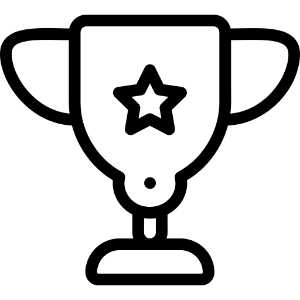 Förderungsinitiativen verfechten
Feiern & Ermutigen
Icons von flaticon.com, freepic
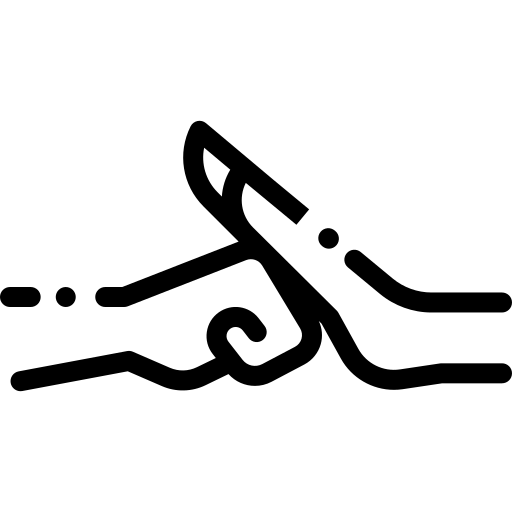 Vorurteile/Bias ansprechen
Arbeitspraktiken herausfordern
Quelle: Kelan, Elisabeth 2015: Linchpin - Men, Middle Managers and Gender Inclusive Leadership (https://elisabethkelan.com/research/practitionerreports/)
[Speaker Notes: Zu gutter Letzt möchte ich noch kurz die Ergebnisse einer Studie von Elisabeth Kelan präsentieren. Sie hat sich angesehen, was bspw. Männer im Mittleren Management in ihrem Alltag tun um Frauen zu fördern. Die vier Kern-Elemente von Frauenförderung durch Männer im täglichen Tun sind:

Feiern und Ermutigen von Frauen
Vorurteile gegenüber Frauen und unbewussten Bias offen ansprechen
Förderungsinitiativen nicht nur zu unterstützen, sondern auch zu verfechten
Und Arbeitspraktiken herausfordern

Was bedeutet das im Detail:

Feiern & Ermutigen Sie die Leistungen von Frauen. 
Oft – nicht immer – trauen sich Frauen weniger zu als Männer. Wenn bspw. Eine neue Herausforderung ansteht, kann es sein, dass sich ein männlicher  Kollege schneller melden würde als eine Kollegin. Als Mann können Sie Mitarbeiterinnen oder Kolleginnen ermutigen, Aufgaben für die sie die Kompetenz haben zu übernehmen. Ein anderer Punkt ist, dass gute Leistung bzw. Erfolge manchmal unter dem Tisch fallen. Oft leisten Frauen unsichtbare Arbeit oder gutes Feedback, von Kund’innen wird nicht weiter erzählt. Hier kann es helfen, wenn die Rückmeldungen der Kund’innen offen thematisiert werden, damit die dahinterliegende Leistung für alle sichtbar werden. Auch, wenn bspw. Bei einem Projekt mehrere mitarbeiten, dann kann es gut sein, nicht nur den zu loben, der am meisten über den eigenen Beitrag spricht bzw. Nur die eigene Rolle betont. Auch hier, kann der Beitrag von anderen hervorgehoben werden.

Vorurteile & Bias thematisieren
In Bewerbungsgesprächen, bspw., erscheint es uns oft naheliegender sich mit jemanden zu identifizieren, der/die uns an etwas in unsselbst erinnert. Hier kann unbewusst ein Bias, also eine Wahrnehmungsverzehrrung entstehen. So können Männern bspw. Offen fragen, ob ein bestimmtes Verhalten von Frauen vielleicht anders interepretiert werden würde, als von Männern.
Es kann auch sein, dass manchmal in Treffen unangenehme Situationen entstehen, weil etwas gesagt wurde, das mehrdeutig sein könnte. Hier können auch Männer ansprechen, dass das jetzt unangenehm oder eigenartig war, um so den Raum noch einmal anders zu eröffnen.
Vorurteile ansprechen, heißt daher nicht wen “bloss zu stellen” oder zu verurteilen. Vielmehr heißt es, den Raum dafür zu schaffen, unbewusste Handlungen noch einmal zu reflektieren bzw. Zu thematisieren und daraus zu lernen.

Förderugsinitativen zu verfechten
Es kann vorkommen, gar nicht so selten, dass Männern welche sich bspw. Als Mentoren in Rahmen von Frauenförderungsmaßnahmen einsetzen, 
Zugeschrieben wird, dass sie das nciht freiwillig machen würden, oder das jemand meint, Frauenförderungsmaßnahmen wären Männern gegenüber ungerecht und diskriminierend. Solche Zweifel an Programmen können von Frauen und von Männern kommen. Hier ist es sehr hilfrecih, wenn auch Männer die Bedeutung dieser Arbeit oder ihre eigene Motivation betonen.]
Department Management
Institut für Gender und Diversität in Organisationen
Welthandelsplatz 1, 1020 Vienna, Austria


Mag.a Dr.in Elisabeth Anna Günther
T: 01-31 336-5250
E: elisabeth.guenther@wu.ac.at 
W: www.wu.ac.at/diversity